LAS HORAS
Po vysvětlení nové slovní zásoby a uvedení příkladů následuje procvičení.
Poté co se studenti vyjádří, následuje kliknutí a poté se pro kontrolu objeví správné řešení. Případně se nabídnutý text přesune na správné místo.
Vocabulario básico
LA HORA			HODINA
EL MINUTO		MINUTA
EL RELOJ			HODINY, HODINKY
DESDE (DE)		OD
HASTA (A)		DO
DESDE - HASTA	OD - DO
DE – A			OD - DO
¿Qué hora es?			Kolik je hodin?

¿A qué hora?			V kolik hodin?

¿Desde qué hora?		Od kolika hodin?

¿Hasta qué hora?		Do kolika hodin?

Desde las 5 hasta las 8.	Od pěti do osmi.

De 5 a 8.				Od pěti do osmi.
¿Qué hora es?
son las cinco
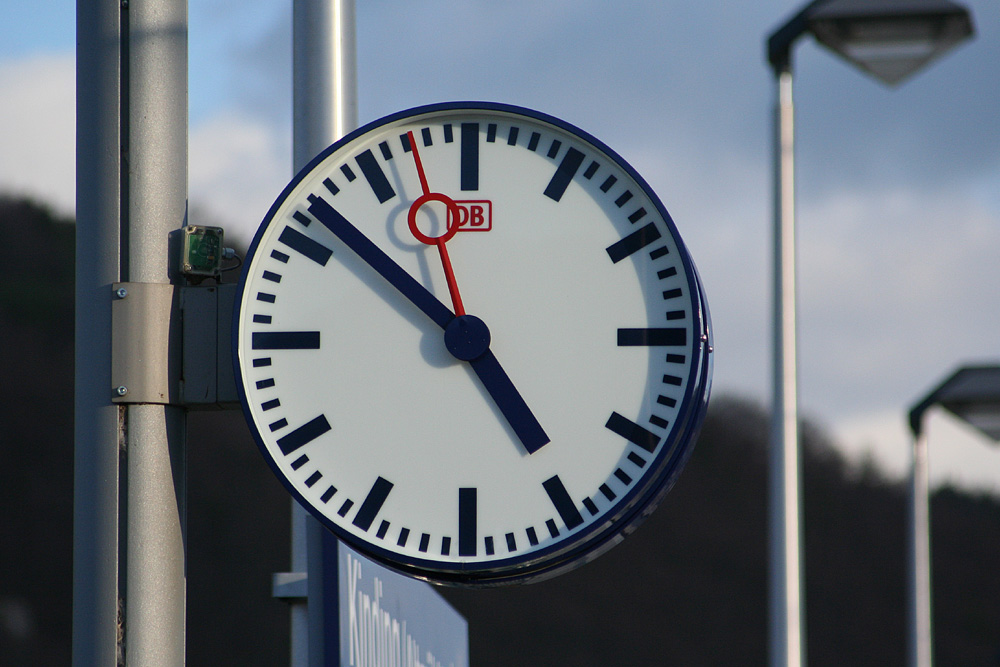 son  las seis menos cinco
son las cinco y diez
son las cinco y cuarto
son las seis menos cuarto
son las cinco y veinticinco
son  las seis menos veinticinco
son las cinco y media
Ordena las frases:

Kolik je hodin?

V kolik hodin?

Od kolika hodin?

Do kolika hodin?

Od pěti do osmi.

Od pěti do osmi.
¿Hasta qué hora?
¿Desde qué hora?
Desde las 5 hasta las 8.
¿Qué hora es?
De 5 a 8.
¿A qué hora?
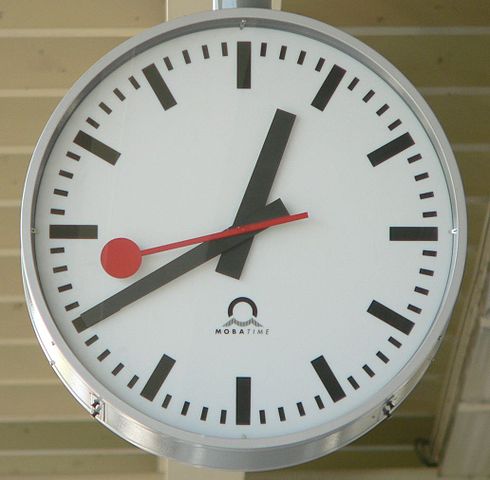 ¿qué hora es?
SON LAS DOCE
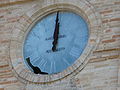 ES LA UNA MENOS VEINTE
SON LAS DOCE Y VEINTE
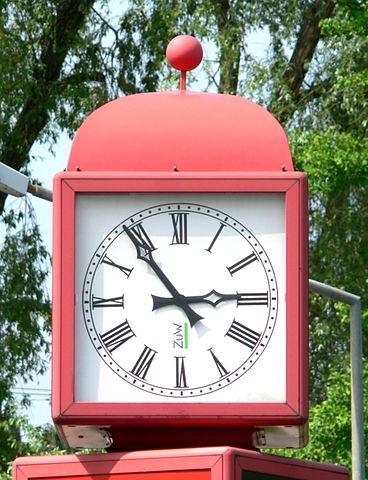 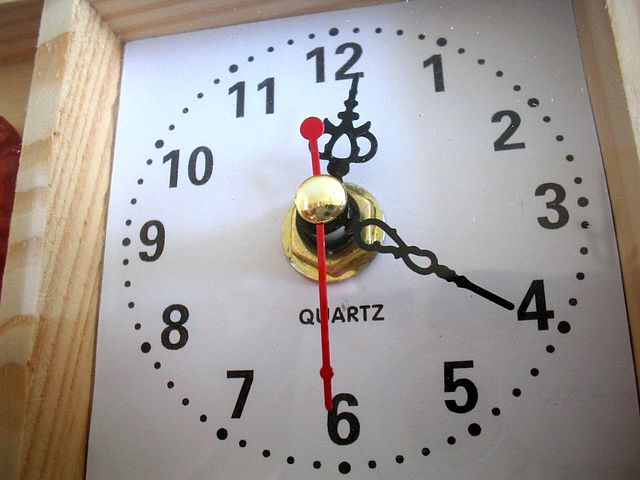 SON LAS TRES MENOS CINCO
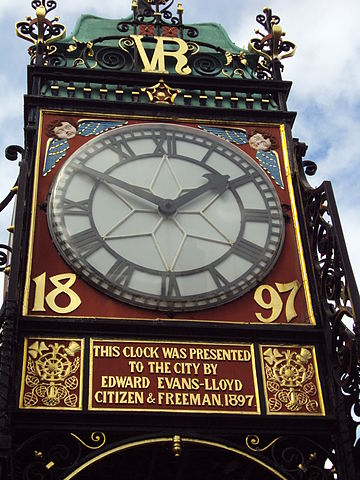 SON LAS DOS MENOS DIEZ
SON LAS DOCE Y CUATRO
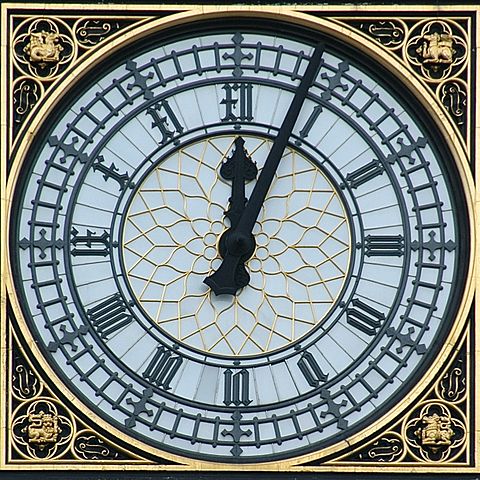 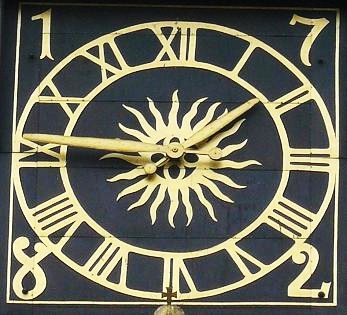 SON LAS DOS MENOS CUARTO
¿QUÉ HORA ES?

12:45
13:05
14:30
15:45 
09:09
10:15
07:10
08:50
ES LA UNA MENOS CUARTO
ES LA UNA Y CINCO
SON LAS DOS Y MEDIA
SON LAS CUATRO MENOS CUARTO
SON LAS NUEVE Y NUEVE
SON LAS DIEZ Y CUARTO
SON LAS SIETE Y DIEZ
SON LAS NUEVE MENOS DIEZ